Astrojumper: Effect of First Person versus Third Person Point of View
By: Emily Hudson
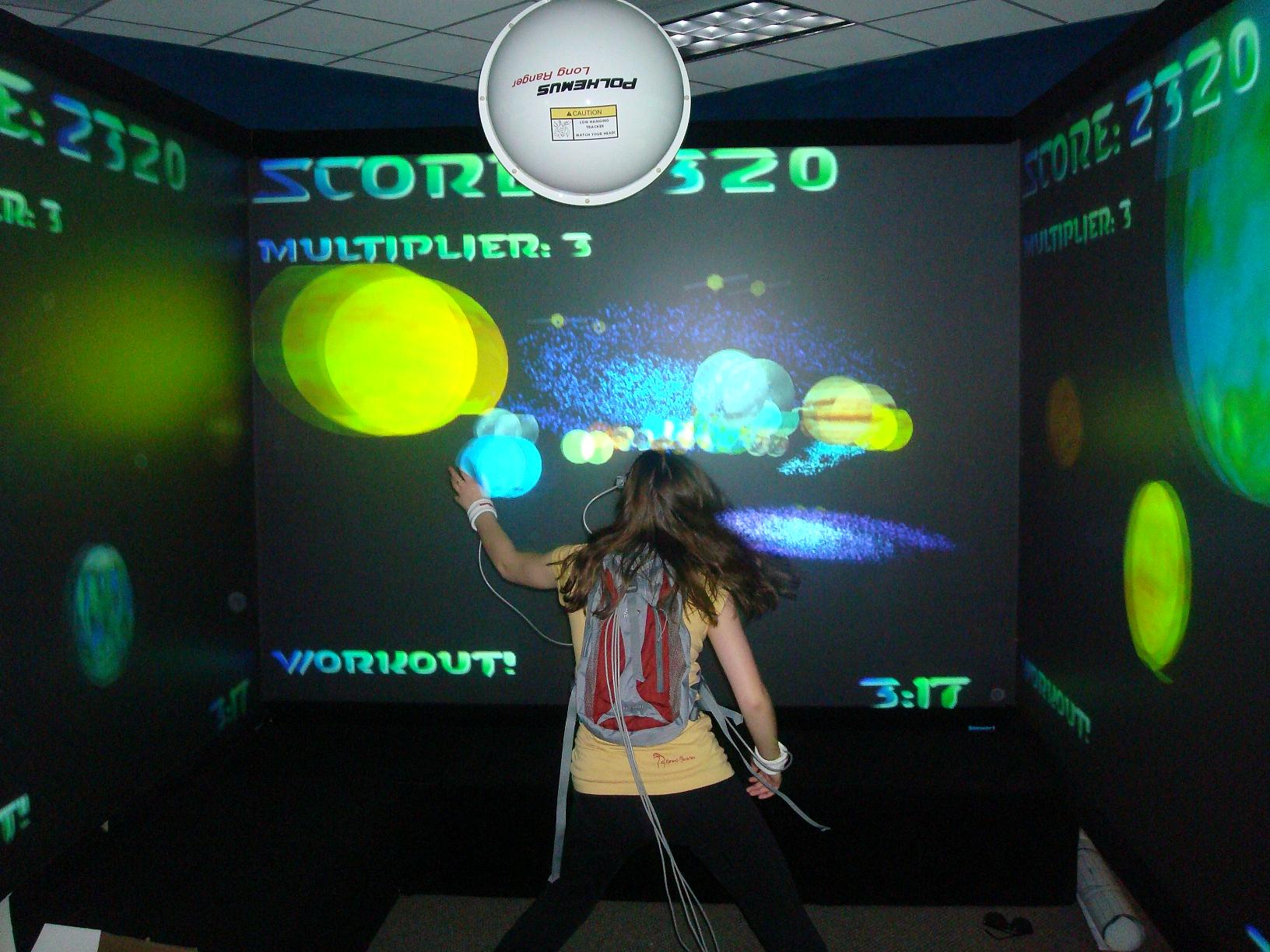 A long, long time ago, 
in a galaxy far, far away,
there existed a genius 
team of scientists.
One day, they put their minds
together to benefit the
galaxy and they created
a video game like no other…
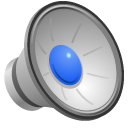 ASTROJUMPER!!!
Exploring the PAST, 


                                  PRESENT                               
         

                                                  And FUTURE!
Past                                        Present                                     Future
Initial Exploration
Objective:  Immersive and motivational game for children
Focus on children with Autism
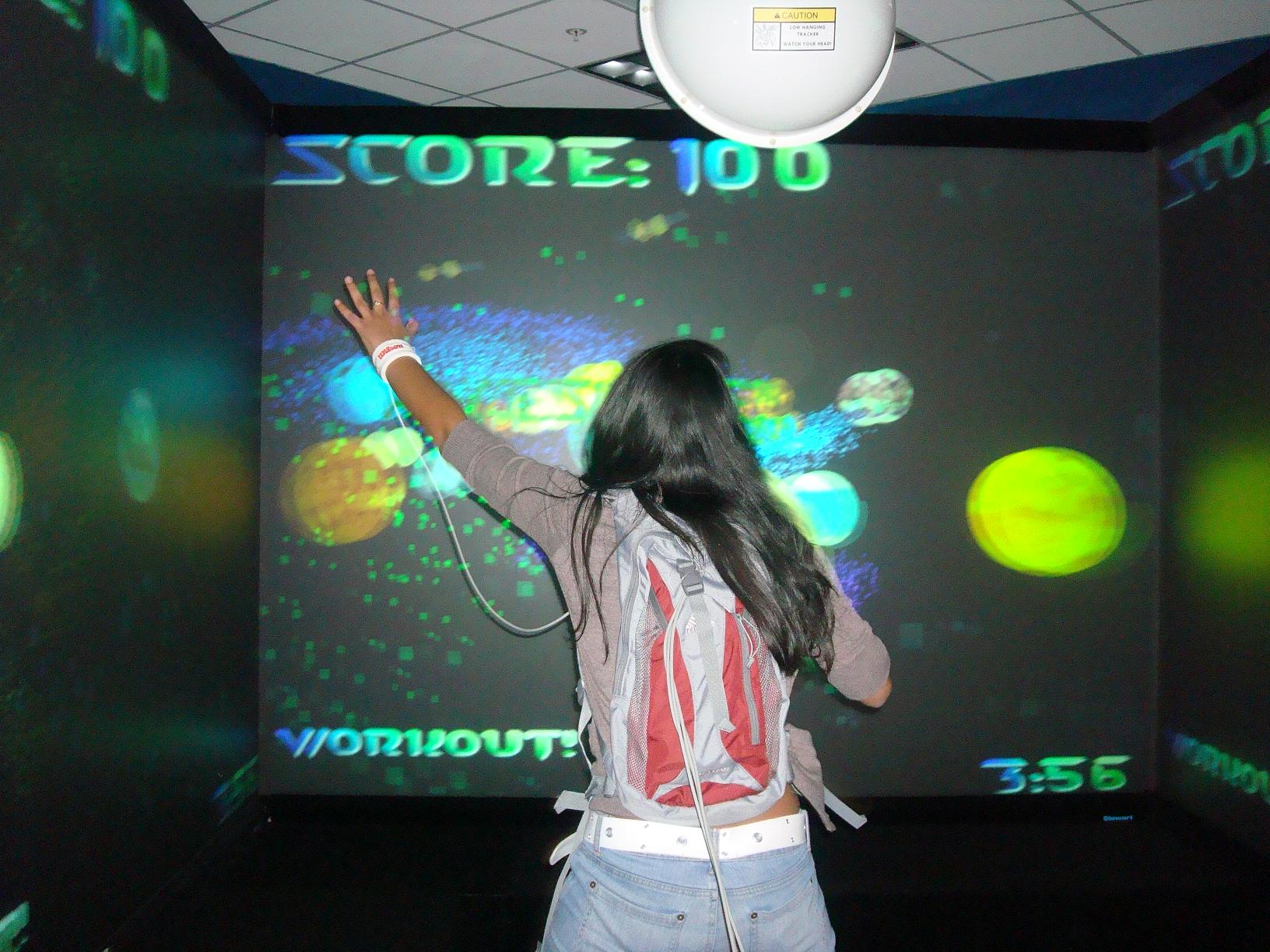 Past                                        Present                                     Future
Why children with Autism?
Lifelong developmental disorder:
Irregular movement patterns or stereotypical behaviors (can be reduced with exercise)
Fascination with technology and outer space
Sedentary lifestyle- Astrojumper is outlet
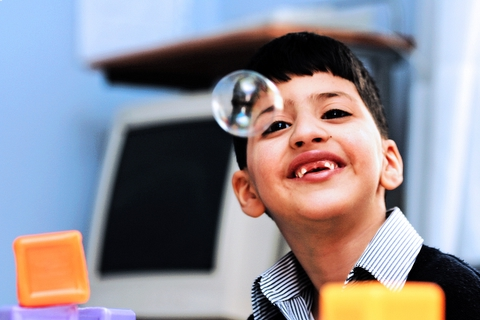 http://trialx.com/curetalk/2011/03/medical-study-for-autism-disorder-maitland-florida/
Past                                        Present                                     Future
Gaming in Action
Collide with as many gold planets (suns) as possible
Duck, dodge, and jump to avoid all other planets
Shoot lasers at UFO to make it explode
Past                                        Present                                     Future
Results of Past Experiment
Measurements collected:
Quantitative (METs) and qualitative feedback
METs recorded by Bodymedia armband


Children with Autism were engaged throughout and motivated to play more
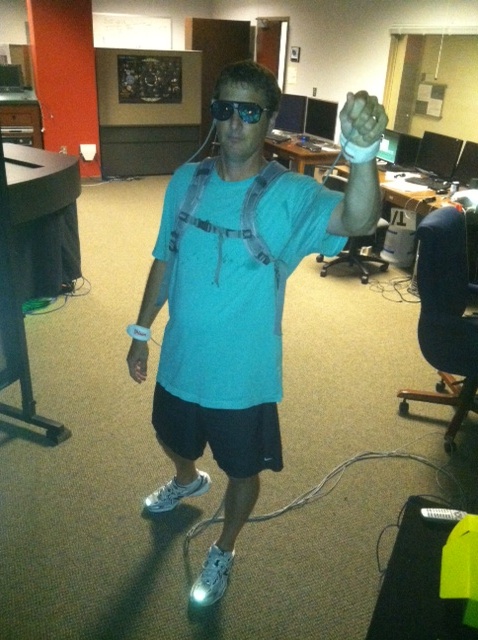 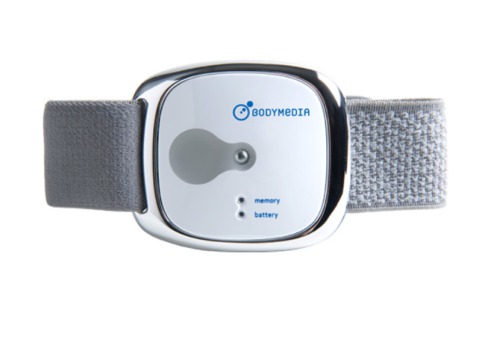 Past                                        Present                                     Future
Experimental Design
Similar objective and measurements, Different conditions
Effect of First Person vs. Third Person Views on Activity and Motivation level 
Played in CAVE, 1 screen
Within subject experiment
Autistic and neurotypical (40 total)
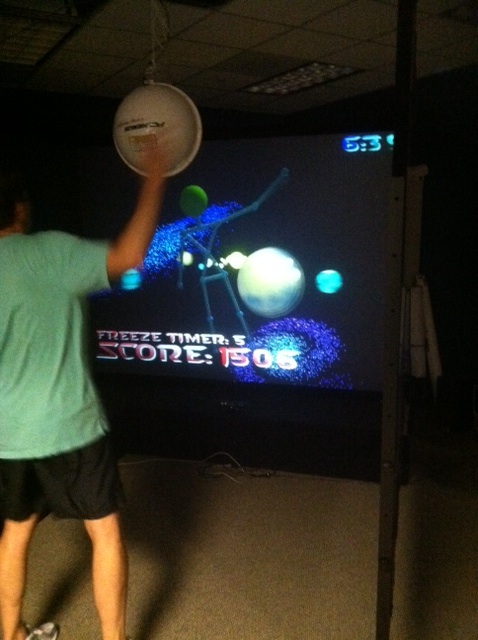 Past                                        Present                                     Future
Microsoft Kinect Version
Polhemus tracking version
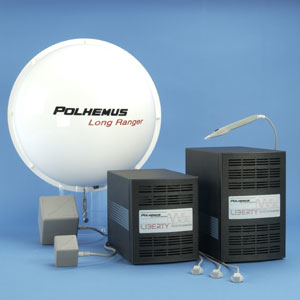 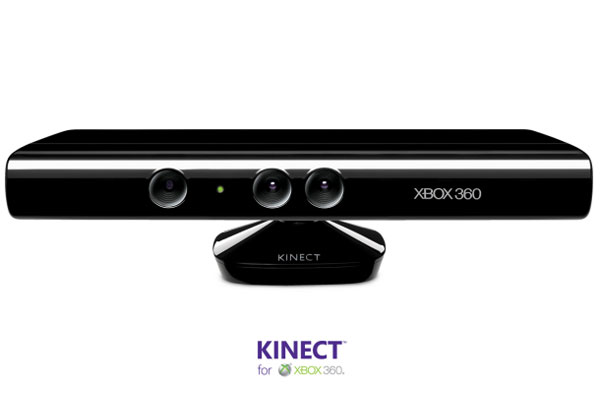 http://software.prokopenko.org/liberty.jpg
http://gigaom2.files.wordpress.com/2010/11/microsoft-kinect-xbox-360.jpg
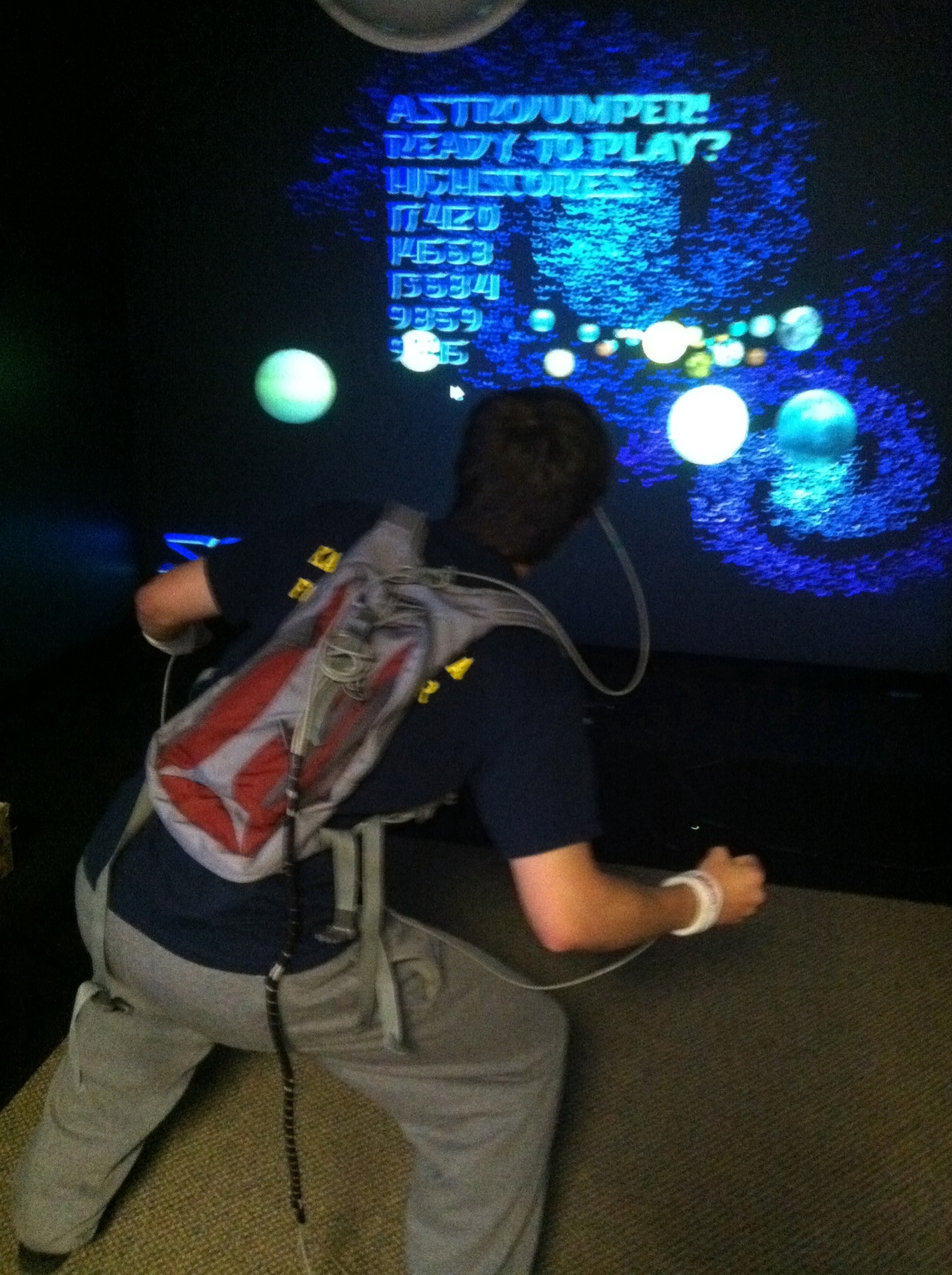 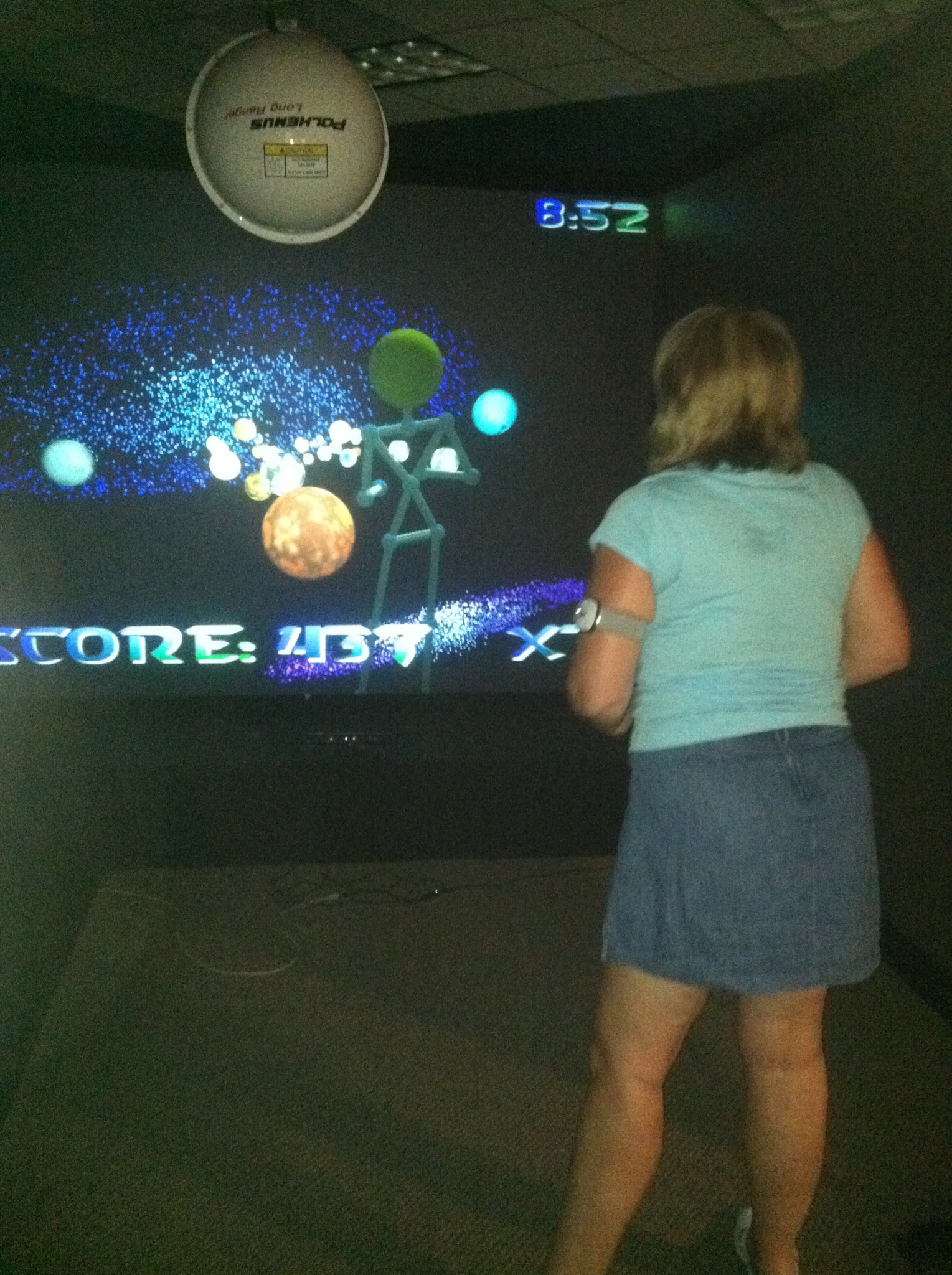 Past                                        Present                                     Future
Hypothesis
First-person play- more immersive
Exercise and enjoyment the same 1st and 3rd
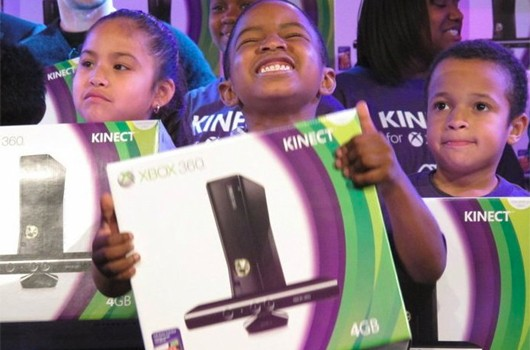 http://xboxkinecthub.com/wp-content/uploads/2011/02/boysandgirlskinect.jpg
Past                                        Present                                     Future
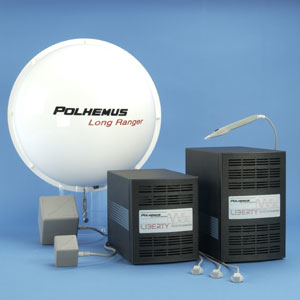 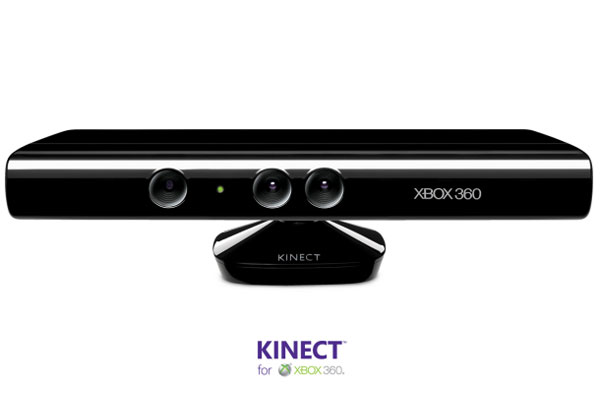 Observations ofDifferences  between versions
Past                                        Present                                     Future
Results of Preliminary Experiment
5 minutes of jogging a 10 min mile= 40 calories
Motivational addition
	-modified Kinect- Ave. game from 4790 to 8819
					   - METs from 3.7 to 4.7
Past                                        Present                                     Future
Results of Preliminary Experiment
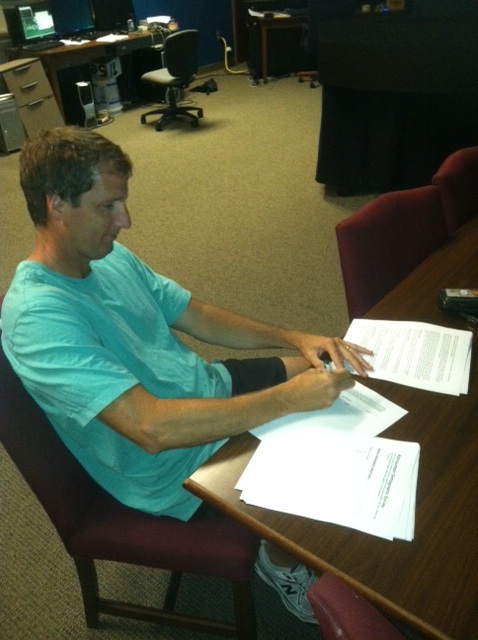 3D version more appealing, quantitative results similar
Kinect is more difficult, participants frustrated
Past                                        Present                                     Future
Conclusions
Designed and carried out a pilot study that compared two different versions of Astrojumper (1st person vs. 3rd person)
Learned about IRB, research, application
Learned basics of programming
Past                                        Present                                     Future
Future Goals for Astrojumper
Astrojumper is in its early stages, continue to make changes based on user feedback
Better response= further research
Kinect- more accessible for wider audience ($20,000 versus $150), possibly sold for at home play
[Speaker Notes: Make their house a gaming environment]
Acknowledgement
UNC Charlotte
Visualization Center
Dr. William Ribarsky
Dr. Zachary Wartell
Dr. Xiaoyu Wang
Dr. Tiffany Barnes
Andrea Nickel
Aubrae Collins
REU Program
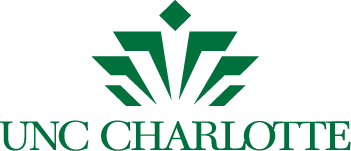 Questions?
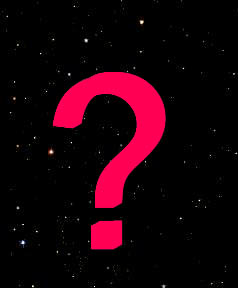 Past                                        Present                                     Future
The Four R’s
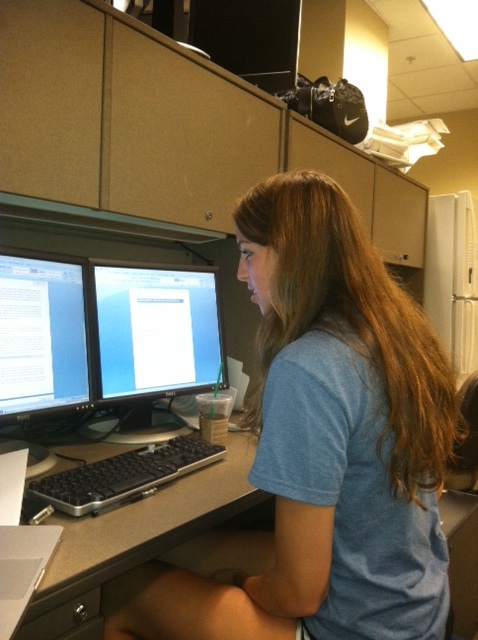 Research
Review
Recruitment
Reality! (virtual that is…)
Past                                        Present                                     Future
Astrojumper 2010
“Motivating Autism with Virtual Reality”
Used dual-flow model for skill/challenge balance in both psychological and physiological game factors
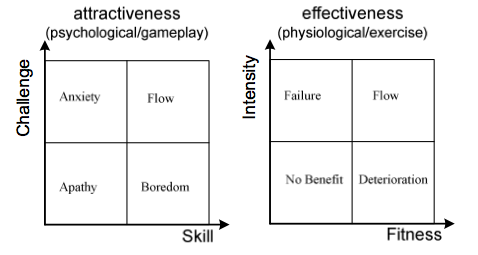 http://delivery.acm.org/10.1145/1750000/1746061/a11-sinclair.pdf?ip=152.15.200.209&CFID=34352657&CFTOKEN=41537872&__acm__=1311693419_824f6ed09596f6f1900ee1c64729b88f
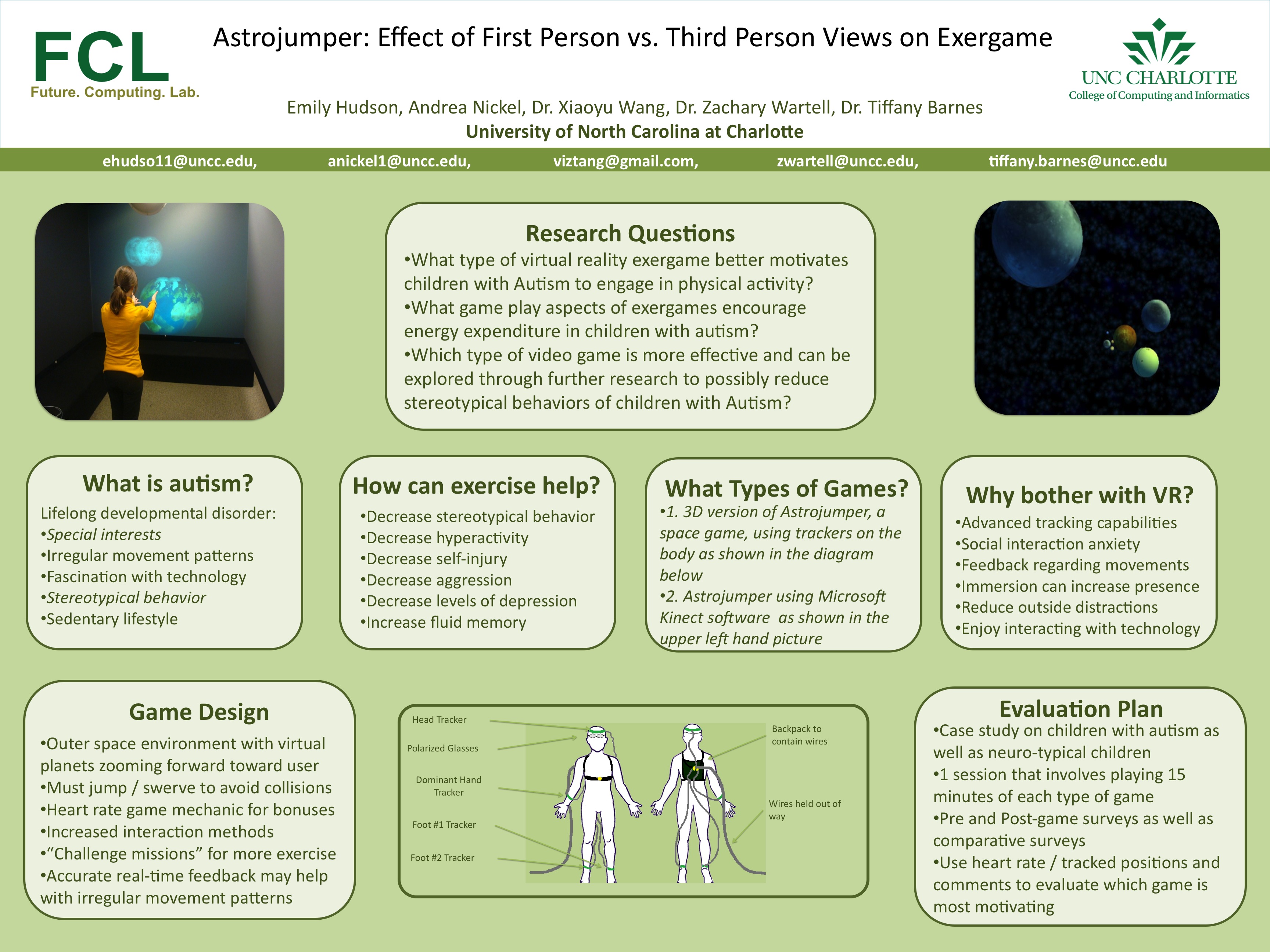